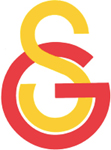 SAĞLIK İLETİŞİMİ ve SAĞLIK HABERCİLİĞİ
DOÇ.DR.İNCİ ÇINARLI
GALATASARAY ÜNİVERSİTESİ
İLETİŞİM FAKÜLTESİ
Sağlık İletişimi Disiplini
“İletişimin sağlık ve sağlıklı olmanın, hastalık ve rahatsızlığın tanımlanmasında, ayrıca bu sağlık sorunları ile başa çıkma yolları ile ilgili stratejilerin geliştirilmesinde oynadığı rol dikkate alınarak, iletişimin sağlık ve sağlık hizmetleri üzerindeki etkisinin incelenmesidir”.
-Lederman-
Bir diğer tanımlama…
“Sağlığı geliştirmek, kişilerin ve toplumun 
sağlıkla ilgili kararları üzerinde etkili olmak ve bilgilendirmek için iletişim stratejilerinin incelenmesi ve kullanılmasıdır”.


-Centers for Disease Control and Prevention (CDC)-
Sağlık iletişiminde çok disiplinlilik ve disiplinlerarasılık esastır: 

Sağlık iletişimi; tıp ve sağlık alanında yaşanan gelişmelerin iletişim, sosyoloji, psikoloji, antropoloji, ekonomi, istatistik, sağlık eğitimi, sağlığın geliştirilmesi, işletme, siyaset bilimi, enformasyon teknolojileri  ve tabii ki kamu sağlığını içine alarak ele alındığı bir süreçtir.
Sağlık İletişimi Hangi Alanlarda Kullanılır?
Sağlık personeli-hasta ilişkileri ve sağlık personelinin kendi aralarındaki iletişimi (kişiler arası düzeyde sağlık iletişimi).

Tüketicilerin ve sağlık personelinin kamu sağlığı hizmetlerine nasıl ulaşacaklarına ve kullanacaklarına yönelik eğitimi (sağlık okuryazarlığı).

Kişilerin klinik tavsiyeleri yerine getirmeleri 
(sağlık okur yazarlığı).
Bireysel ve toplumsal sağlık riski ile ilgili enformasyonların yayılması (risk iletişimi).

Kitle iletişiminde sağlık ile ilgili mesajların iletimi 
(geleneksel ve yeni medyada 
sağlık haberciliği, 
enformasyon iletimi).
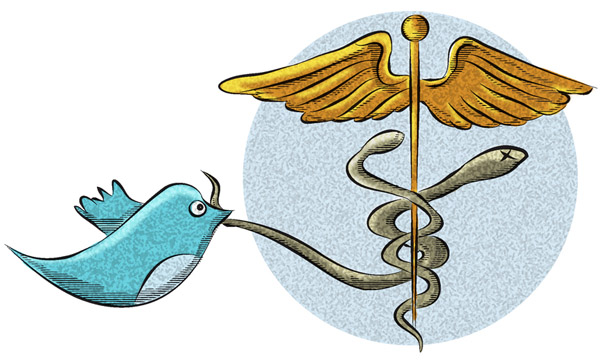 Kamu sağlığına yönelik mesajların oluşturulması (kampanya tasarımı).

Sağlıkla ilgili enformasyon sistemleri 
(tele-sağlık, tele-tıp).
Sağlık İletişimi Yöntemleri
Sosyal Pazarlama

Medyada Savunuculuk

Halkla İlişkiler
Sosyal Pazarlama
Reklam ve pazarlama ilkelerinin olumlu sağlık davranışı sağlamak için kullanılmasıdır.

İletişim ve sosyal psikoloji kuramlarını, uygulamalı pazarlama teknikleriyle birleştirir, bunu sağlık iletişimi kampanyalarında ortaya koyar. 
 
Hastalık nedeni olarak bireysel davranışlar üzerinde durulur ve dikkat, zararlı ürünler ve çevreden uzağa çekilir. 

Bireyleri gereksiz yere tüketime de yöneltebildiği için eleştirilmektedir.
Medyada Savunuculuk (Media Advocacy)
Medyanın sosyal ve kamu politikası inisiyatifini geliştirmek üzere stratejik kullanımıdır. 

Bireysel davranışları değiştirmeyi değil, sosyal değişimi amaçlar. 

Gruplara (topluluklara) medyada görünürlük, meşruluk ve aynı zamanda da hikâyelerini kendi ağızlarından anlatabilme olanağı tanıması sayesinde güç sağlayabilir. 

Gündem yaratma, yaratıcı epidemiyoloji, ünlü kullanımı ve çerçeveleme gibi teknikleri kullanır.
Halkla İlişkiler
“Bireysel karar almada kültürü ve çevreyi değiştirme tekniği” olarak da tanımlanabilen halkla ilişkiler; sağlıkla ilgili doğru ve güvenilir enformasyonun yayılmasında, sağlıklı davranışa ikna etmede ve sağlık okuryazarlığını (health literacy) oluşturmada/geliştirmede kullanılabilir.
Sağlık Haberciliği ve Sağlık İletişimi Disiplini Arasındaki İlgi
Kamu sağlığı ve sağlık iletişiminin gerek bireysel davranışları değiştirme çabası, gerekse sosyal değişime gittikçe artan oranda eğilme ihtiyacı karşısında medya genellikle status quo’yu sürdürme taraftarıdır.
Öncelikle kamu sağlığı ve medyanın “çatışan önceliklerine” odaklanalım:
Sistemde kökten yapısal değişikliğe gitmek yerine var olan sosyal yapıyı korumak isteyen medya; enformasyon iletmek, eğlendirmek, ikna etmek, çıkar sağlamak, bireysel konulara eğilmek ve reklam girdilerini koruyarak varlığını sürdürmek amaçlarını taşımaktadır.
Öte yandan kamu sağlığı ise eğitmek, kamu sağlığını iyileştirmek ve toplumu değiştirmek gibi amaçlara sahiptir. 

Dolayısıyla önceliklerin böylesine çatıştığı bir ortamda medyaya yönelik sağlık iletişimi mesajları bu çatışma dikkate alınarak, stratejik olarak tasarlanmalıdır.
Medya hem olumlu ve hem de olumsuz sağlık davranışına yönelten mesajlar gönderir. 

Olumlu mesajlar (sağlık iletişimi kampanyaları, sosyal reklamlar, belgeseller, sağlık programları…)

Olumsuz mesajlar (reklamlar, haberler, diziler, TV filmleri…)
Medyada yer alan sağlıkla ilgili haberler çoğunlukla “sağlığın Tıbbi Modeli’nden” hareket eder. Tıbbi Model’de: 

Hasta değilsek sağlıklıyızdır…

Sağlığın tanımlanmasında biyolojik ve tıbbi parametreler esastır.

Sağlığın ekonomik, politik ve sosyal belirleyicileri göz ardı edilir.
Bu gibi nedenlerden dolayı, hedef kitleleri olumlu sağlık davranışına yöneltecek mesajları tasarlayacak olanlar; medya sisteminin nasıl çalıştığını (örn. eşik bekçilerinin kriterlerini, medya organının yayın politikasını, reklam ilişkilerini, 
neyin haber değeri taşıdığını) bilmek durumundalar…
Bilim ve Sağlık Haberciliği
“Primum non nocere!” 
(Öncelikle zarar verme!)
                                       -Galen-
 Yanıltıcı, eksik, hatalı bilim ve sağlık enformasyonunun hedef kitleler üzerinde ne gibi etkileri olur?

Tıp etiği, halkla ilişkiler etiği, medya etiği... Her üç alanın da birbirlerinin etik ilkelerini bilip, uygulama aşamasında sorumluluğa sahip olmaları gerekli.
Bilim ve Sağlık Haberciliğinde İşlevler/Sorumluluklar
Bilgilendirmek.

Bilimsel alandaki yeni gelişmeleri kamuya duyurmak.

Tıp ve sağlıkla ilgili konularda kamuya doğru, ulaşılabilir ve kullanılabilir enformasyon iletmek.

Kamunun sağlık eğitimine katkıda bulunmak.
Sağlık Haberciliğinde Sorunlar
Nicelik olarak bol, ancak nitelik olarak düşük kaliteli enformasyonlar

Bilgilendirmekten uzak, duygusal boyutu ağır basan haberler

Bireyselleştirilmiş haberler, sağlık ile ilgili haberlerin 3.sayfa haberi olarak yer bulması (sağlığın sosyal boyutları da göz ardı edilmiş olur)

Sansasyonel haberler
Araştırmalar henüz sonuçlanmadan ön verilerin aktarıldığı haberler

“Mucize”, “büyük buluş” haberleri
Baskı ve çıkar gruplarının manipülasyonları ile dikte ettirilen haberler.

“Gerçek yaşam göstergelerini” (Funkhouser) yansıtmayan haberler.

 Batılı ülkelerin sağlık haberlerinin tercüme edilmesi sonucu oluşturulan haberler.
Yaşam biçimi söylemlerinin yer aldığı haberler (anti-aging, detoks vs.).

 Talep yaratmaya yönelik haberler (belirli bir tedavi, sağlık kuruluşu veya doktor).

Etik açıdan sorunlu haberler (hasta mahremiyeti ihlâli gibi).
Sağlık kurumu ya da ürün/hizmet ile ilgili haberde “yeni”, “tek”, “eşsiz”, “en iyi”, “müthiş” gibi nitelemeler.

Ve sonuç olarak: 
Haberciliğin bilgilendirme, tarafsızlık ve nesnellik ilkelerinden uzak habercilik anlayışı sağlık iletişiminin önündeki en önemli engeldir…
European Health Communication Network (EHCN)Sağlık Muhabirleri İçin Rehber (Moskova Rehberi)
1. Öncelikle zarar vermemeye çalış. İnsan Hakları ve kamu yararının üstünlüğü esas olmalıdır.

2. Doğruları bulun. Haberi yetiştirmeniz riske girse bile verilerinizi ve kaynaklarınızı doğrulayın.

3. Sahte umutlar vermeyin. Özellikle de ‘mucizevi tedavi’ ya da ‘potansiyel korku’lara yönelik iddiaları aktarırken dikkatli olun.

4. Kimin çıkarına hizmet ettiğinize dikkat edin. Kendinize ‘bu haberden en çok kimler yararlanabilir?’ diye sorun.

5. Özel teşvikleri reddedin. Eğer elde ettiğiniz materyal bir sponsorluk sonucunda yayınlandıysa bunu her zaman açıkça ortaya koyun.
6. Gizlilik şartıyla sizinle paylaşılmış enformasyonun kaynağını asla ifşa etmeyin.

7. Hastanın, engellinin ve onların ailelerinin mahremiyetine her zaman saygı gösterin.

8. Haberinizin sonuçlarına dikkat edin. Hasta ya da engelli bireylerin-özellikle de çocukların-medya ilgisini kaybettikten sonra yaşayacak uzun bir hayatlarının olduğunu hatırlayın. 

9. İnsanların acılarının ‘davetsiz misafiri’ olmayın. Yoksunluk içinde olanların duygularına saygı gösterin, özellikle de afetler sırasında. Kurbanların ve ailelerin yakın-plan fotoğrafları veya televizyon görüntülerinin verilmesinden mümkün olduğu sürece kaçınılmalıdır.

10. Kararsızsanız, haberi yapmayın. (WHO EHCN, 2000).
ÖNERİLER…
Bilim ve sağlık haberciliğinde uzmanlaşma ihtiyacına yönelik eğitimler düzenlenmeli

Akademi (Tıp/Kamu Sağlığı ve İletişim)/Sağlık Bakanlığı ve ilgili diğer Bakanlıklar/STK/Medya işbirliği

Hem geleneksel medya için hem de sosyal medya için sağlık enformasyonu iletiminde ortak ilkeleri benimsemek  için bir “Medya Rehberi” oluşturulması

ESAM gibi kuruluşların etkinleştirilmesi
Risk ve kriz zamanlarında farklı ihtiyaçlar olduğu (risk ve kriz iletişimi) göz önünde bulundurulması
 İlgili enformasyon kaynakları arasında bir “ağ” kurulması (MİGA örneği)
 Kaynağın ve alıcının “aynı dili” konuşmaları sağlanması 
 Kaynağın da medyanın kriterlerini anlaması…
KAYNAKÇA
WHO, European Health Communication Network, Moscow Guide, 2000.

Renata Schiavo, Health Communication: From Theory to Practice, CA: John Wiley&Sons, 2007.

İnci Çınarlı, Sağlık İletişimi ve Medya, Ankara: Nobel Yayınevi, 2008. 

Kevin B.Wright, Lisa Sparks ve H.Dan O’Hair, Health Communication in the 21st. Century, MA: Blackwell Publishing, 2008.